স্বাগতম……
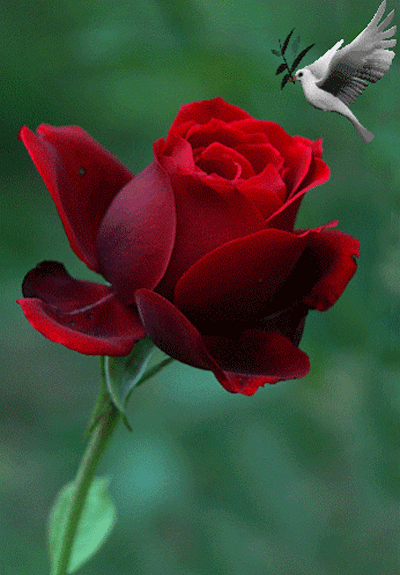 শিক্ষক পরিচিতি
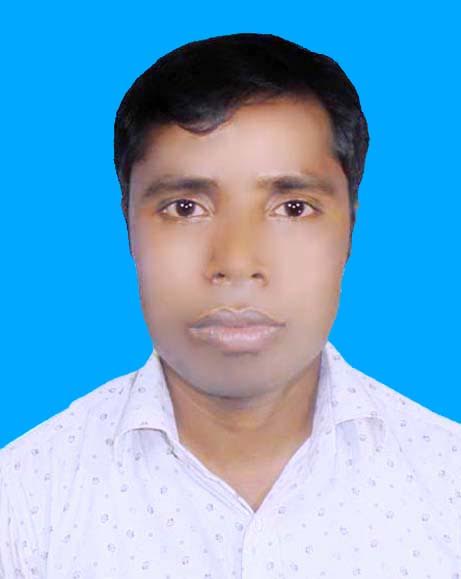 পাঠ পরিচিতি
মোঃ আনোয়ারুল ইসলাম
সহকারী শিক্ষক
খুনিয়াগাছ এমদাদ উল্লাহ এম.এম. দাখিল মাদ্রাসা
সদর , লালমনিরহাট
শ্রেণিঃষষ্ঠ শ্রেণী
বিষয়ঃবাংলাদেশ ও বিশ্বপরিচয়
অধ্যায়ঃ দ্বাদশ
পাঠঃ১
সময়ঃ৪৫ মি.
তারিখঃ১৩/০৩/২০২০
চিত্র লক্ষ করি
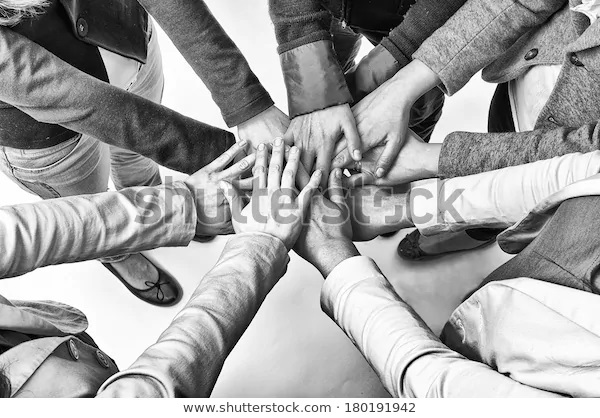 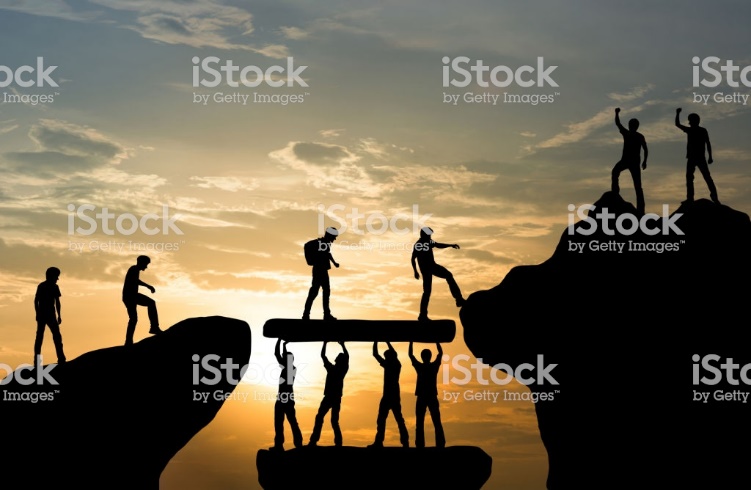 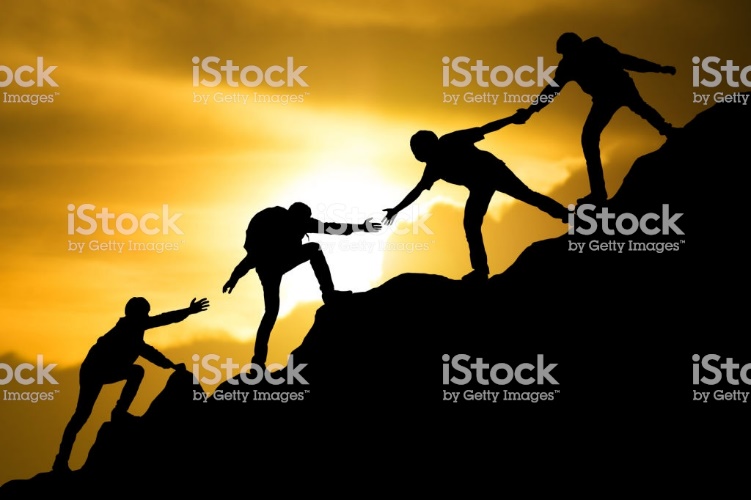 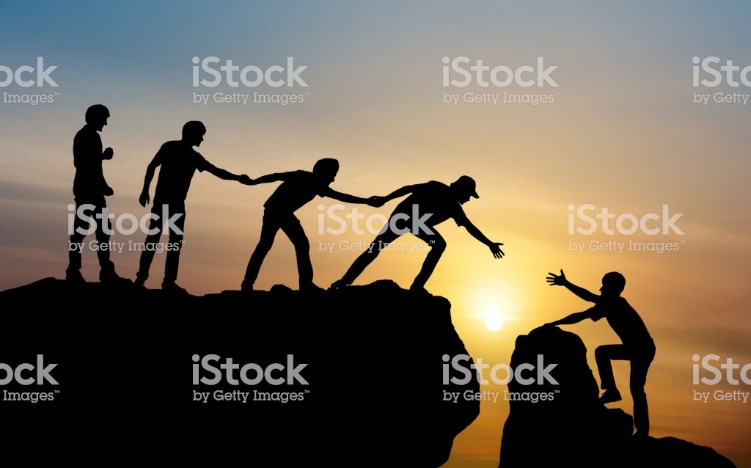 সহযোগিতা
চিত্র দ্বারা কি বুঝায়
আজকের পাঠের বিষয়

 আঞ্চলিক সহযোগিতা
শিখন ফল
এই পাঠ শেষে শিক্ষার্থীরা-
১. সার্ক কী ? ও সার্ক গঠনের লক্ষ্য ও উদ্দেশ্য বলতে পারবে;
২. একই অঞ্চলভূক্ত বিভিন্ন দেশের মধ্যে সহযোগিতার ক্ষেত্রগুলো উল্লেখ করতে পারবে;
৩. বিশ্বের উল্লেখযোগ্য আঞ্চলিক সহযোগিতার সংস্থার গঠন এবং কার্যক্রম বর্ণনা করতে পারবে ।
আঞ্চলিক সহযোগিতা সংস্থা
চিত্রটি লক্ষ করি
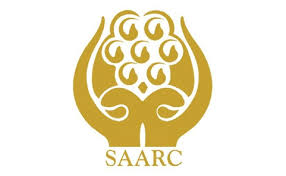 সার্ক
SAARC
S=South
A=Asian
A=Association for
R=Regional
C=Co-operation
চিত্রটি লক্ষ করি
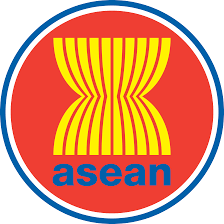 ASEAN
A=Association of
S=South
E=East
A=Asian
N=Nations
দক্ষিণ-পূর্ব এশীয় জাতি সমূহের সংস্থা
চিত্রটি লক্ষ করি
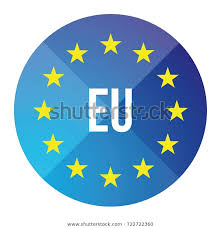 একক কাজ
সময়ঃ ৫ মি.
সার্ক কী ?
চিত্রটি লক্ষ করি
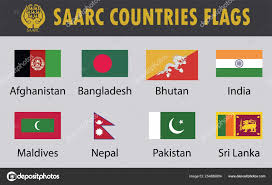 সার্কভূক্ত দেশগুলো
জোড়ায় কাজ
সময়ঃ ৮ মি.
সার্কভূক্ত দেশগুলোর গঠনের  লক্ষ্য ও উদ্দেশ্য  গুলো খাতায় লিখ ।
দলগত কাজ
সময়ঃ ১২ মি.
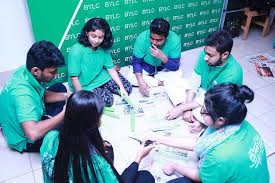 আঞ্চলিক সহযোগিতার ক্ষেত্রগুলোর তালিকা প্রস্তুত কর ।
মূল্যায়ন
১. সার্কের মূল লক্ষ্য কী ?
ক. সামাজিক সহযোগিতা         খ. সাংস্কৃতিক সহযোগিতা
গ. অর্থনৈতিক সহযোগিতা               ঘ. শিক্ষা সহযোগিতা
   উত্তর- গ
২. ইইউ’র নিজস্ব মুদ্রার নাম কী ?
ক. ডলার           খ. পাউন্ড       গ. ইউরো        ঘ. রুপি
উত্তর- গ
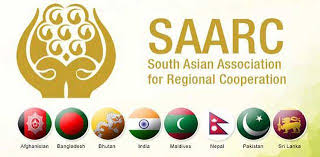 বাড়ীর কাজ
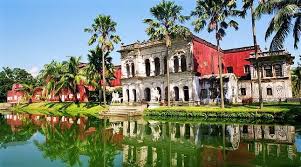 বিশ্বের উল্লেখযোগ্য আঞ্চলিক সহযোগিতার সংস্থার গঠনের  কার্যক্রমের বর্ণনা লিখে আনবে ।
ধন্যবাদ
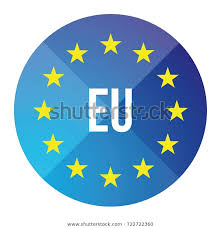 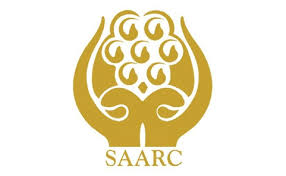 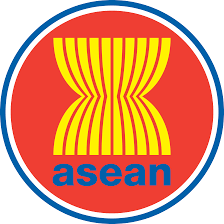 সবাই ভালো থেকো আগামী ক্লাসে আবার দেখা হবে ।